Other Classification Techniques covered in COSC 3337
Nearest Neighbor Classifiers
Support Vector Machines
Neural Networks 
Ensemble Methods
Naïve Bayes
General Idea
Why does it work?
Suppose there are 25 base classifiers
Each classifier has error rate,  = 0.35
Assume classifiers are independent
Probability that the ensemble classifier makes a wrong prediction:
Examples of Ensemble Methods
How to generate an ensemble of classifiers?
Bagging

Boosting
Bagging
Sampling with replacement




Build classifier on each bootstrap sample

Each sample has probability (1 – 1/n)n of being selected
Boosting
An iterative procedure to adaptively change distribution of training data by focusing more on previously misclassified records
Initially, all N records are assigned equal weights
Unlike bagging, weights may change at the end of boosting round
Boosting
Records that are wrongly classified will have their weights increased
Records that are classified correctly will have their weights decreased
Example 4 is hard to classify
 Its weight is increased, therefore it is more likely to be chosen again in subsequent rounds
Example: AdaBoost
Base classifiers: C1, C2, …, CT

Error rate:




Importance of a classifier:
Example: AdaBoost
Increase weight if misclassification;
Increase is proportional to classifiers  
Importance.
Weight update:




If any intermediate rounds produce error rate higher than 50%, the weights are reverted back to 1/n and the re-sampling procedure is repeated
Classification:
Basic AdaBoost Loop (Alg. 5.7 textbook)
D1= initial dataset with equal weights
FOR i=1 to k DO
Learn new classifier Ci;
  Computer ai;
  Update example weights; 
  Create new training set Di+1 (using weighted sampling)
 END FOR
Return Ensemble classifier that uses Ci weighted by ai (i=1,k)
Initial weights for each data point
Data points for training
Illustrating AdaBoost
Illustrating AdaBoost
Stacking
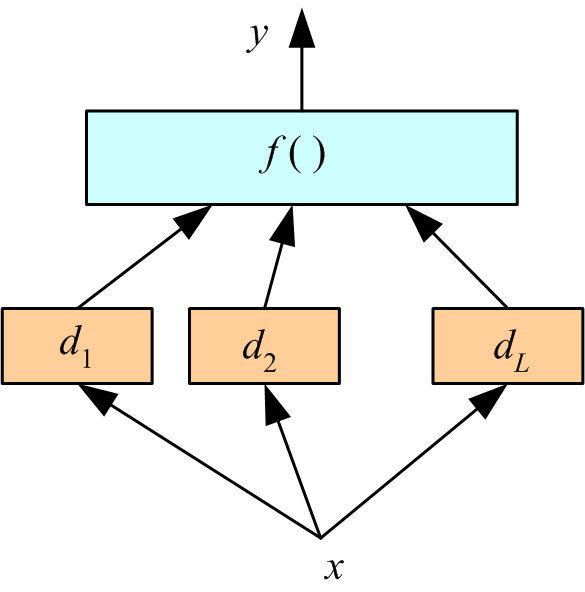 Combiner f () is another learner (Wolpert, 1992)
Lecture Notes for E Alpaydın 2004 Introduction to Machine Learning © The MIT Press (V1.1)
13
Cascading
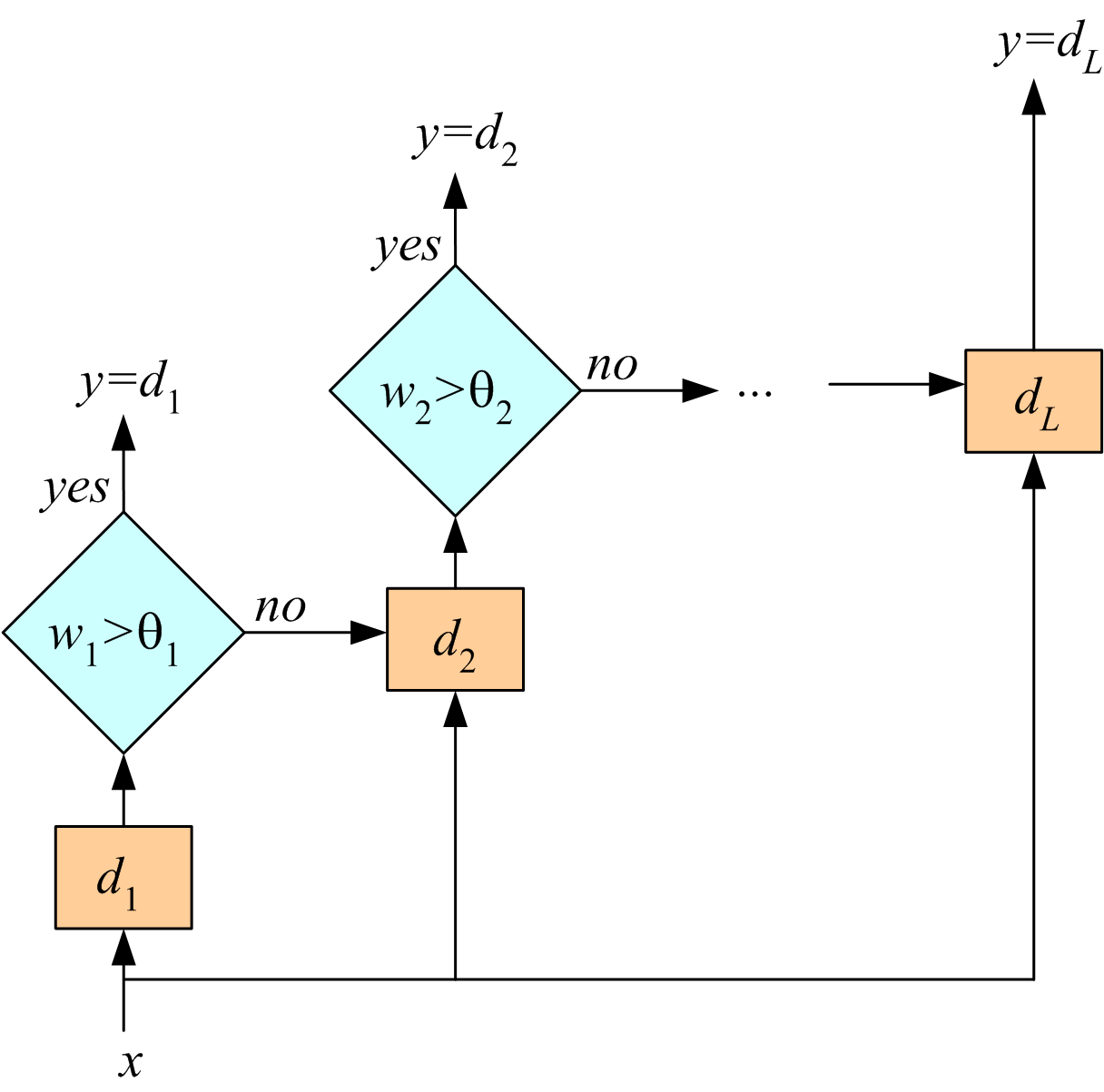 Use dj only if preceding ones are not confident

Cascade learners in order of complexity
Lecture Notes for E Alpaydın 2004 Introduction to Machine Learning © The MIT Press (V1.1)
What is the Main Challenge for Developing Ensemble Models?
The main challenge is not to obtain highly accurate base models, but rather to obtain base models which make different kinds of errors. 
For example, if ensembles are used for classification, high accuracies can be accomplished if different base models misclassify different training examples, even if the base classifier accuracy is low. Independence between two base classifiers can be assessed in this case by measuring the degree of overlap in training examples they misclassify (|AB|/|AB|)—more overlap means less independence between two models.
Eick: Ensemble Learning
Summary Ensemble Learning
Ensemble approaches use multiple models in their decision making. They frequently accomplish high accuracies, are less likely to over-fit and exhibit a low variance. They have been successfully used in the Netflix contest and for other tasks. However, some research suggest that they are sensitive to noise (http://www.phillong.info/publications/LS10_potential.pdf ).
The key of designing ensembles is diversity and not necessarily high accuracy of the base classifiers: Members of the ensemble should vary in the examples they misclassify. Therefore, most ensemble approaches, such as AdaBoost, seek to promote diversity among the models they combine.
The trained ensemble represents a single hypothesis. This hypothesis, however, is not necessarily contained within the hypothesis space of the models from which it is built. Thus, ensembles can be shown to have more flexibility in the functions they can represent. Example: http://www.scholarpedia.org/article/Ensemble_learning
Current research on ensembles centers on: more complex ways to combine models, understanding the convergence behavior of ensemble learning algorithms, parameter learning,  understanding over-fitting in ensemble learning, characterization of ensemble models, sensitivity to noise.
Eick: Ensemble Learning